DNA Barcoding Unknown Plants at Carpenter Farm Park To Determine Whether They Are Invasive or Native
Colby Goldsmith. Gretel Huber, Fred Feraco
Collection & Results
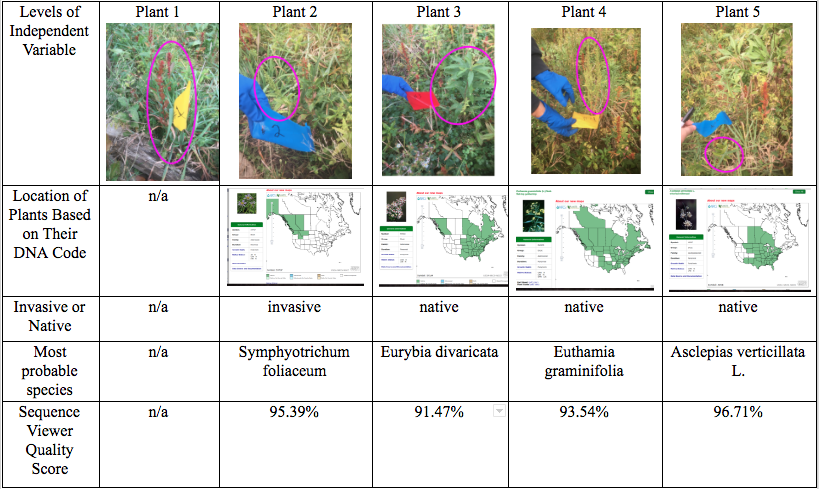 Graphs of Preliminary Data
Initial Sample Obervations
Relationship Tree
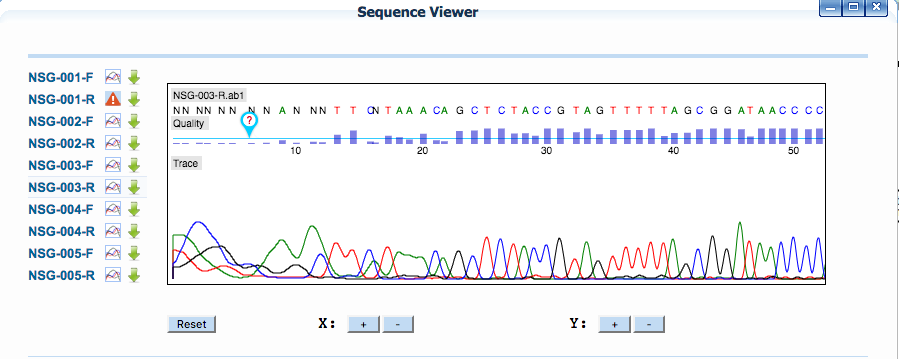 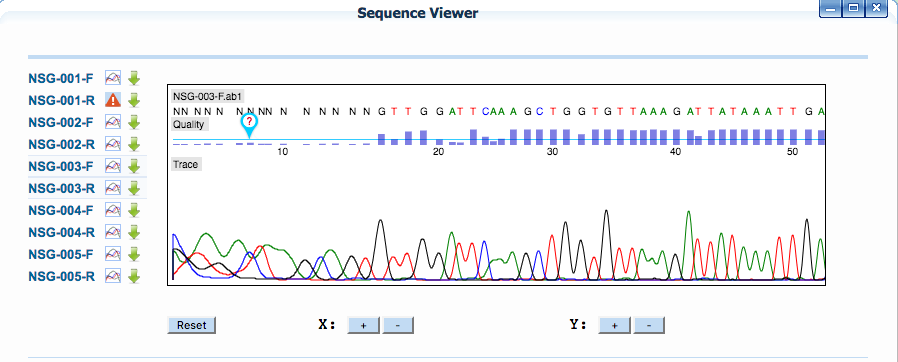 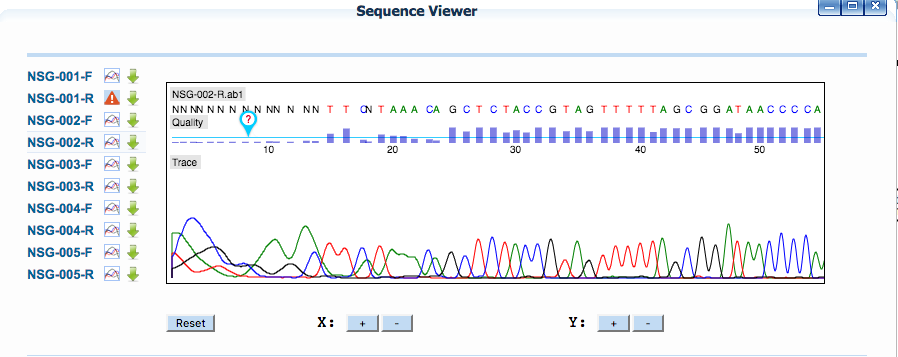 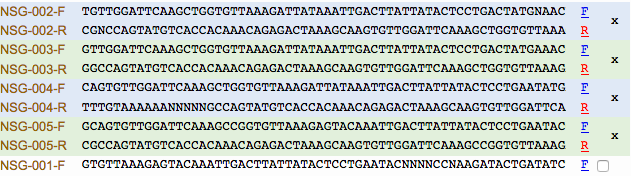 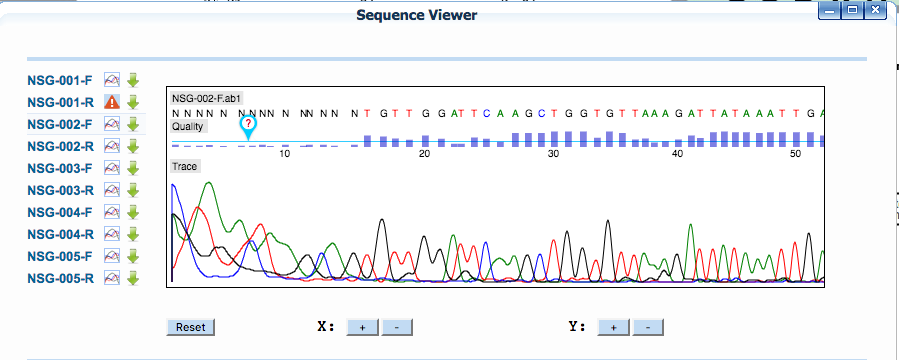 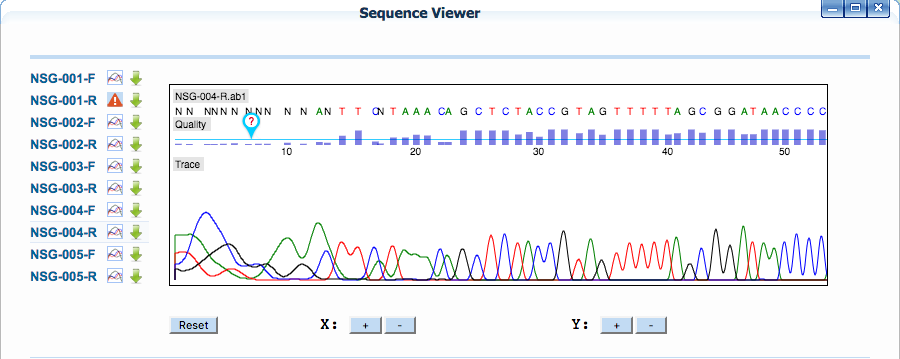 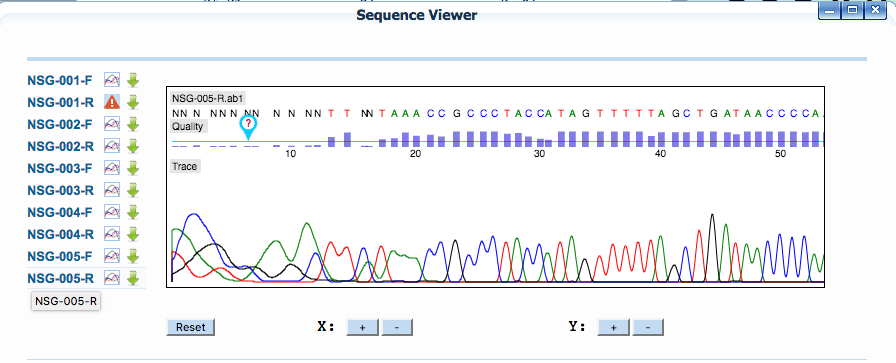 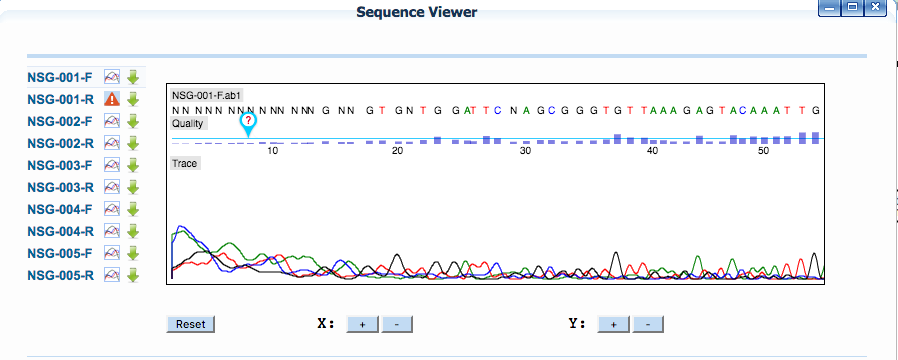 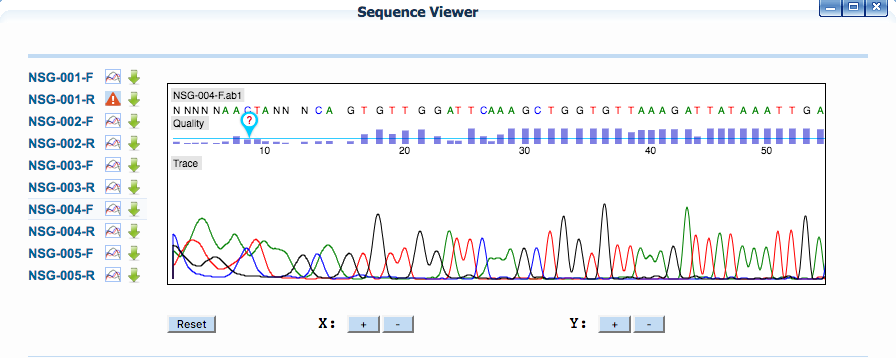 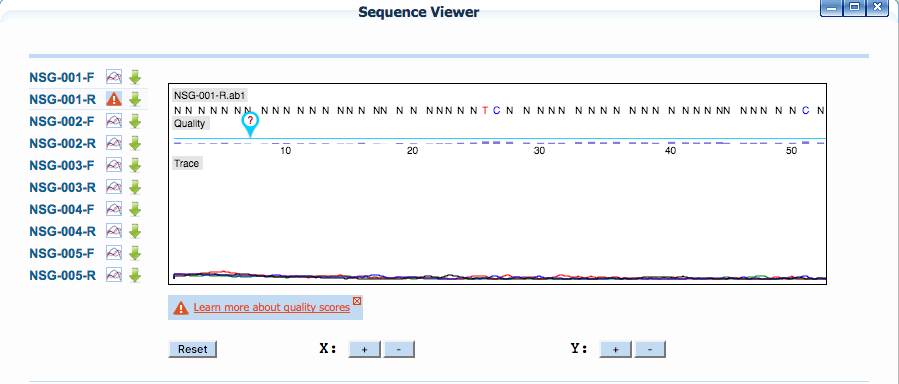 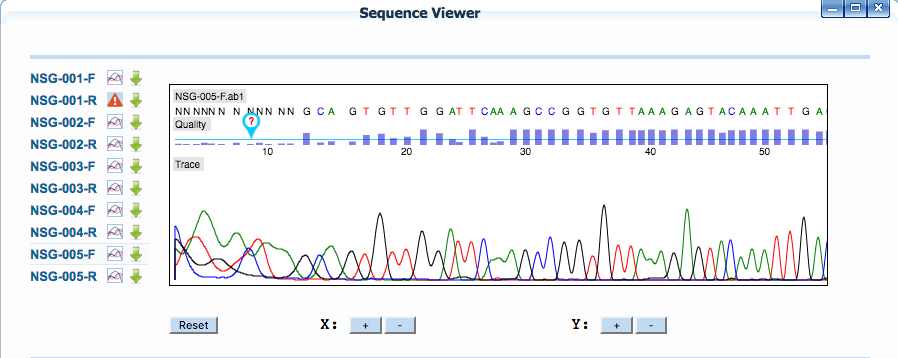 [Speaker Notes: Talk C++ when more room]
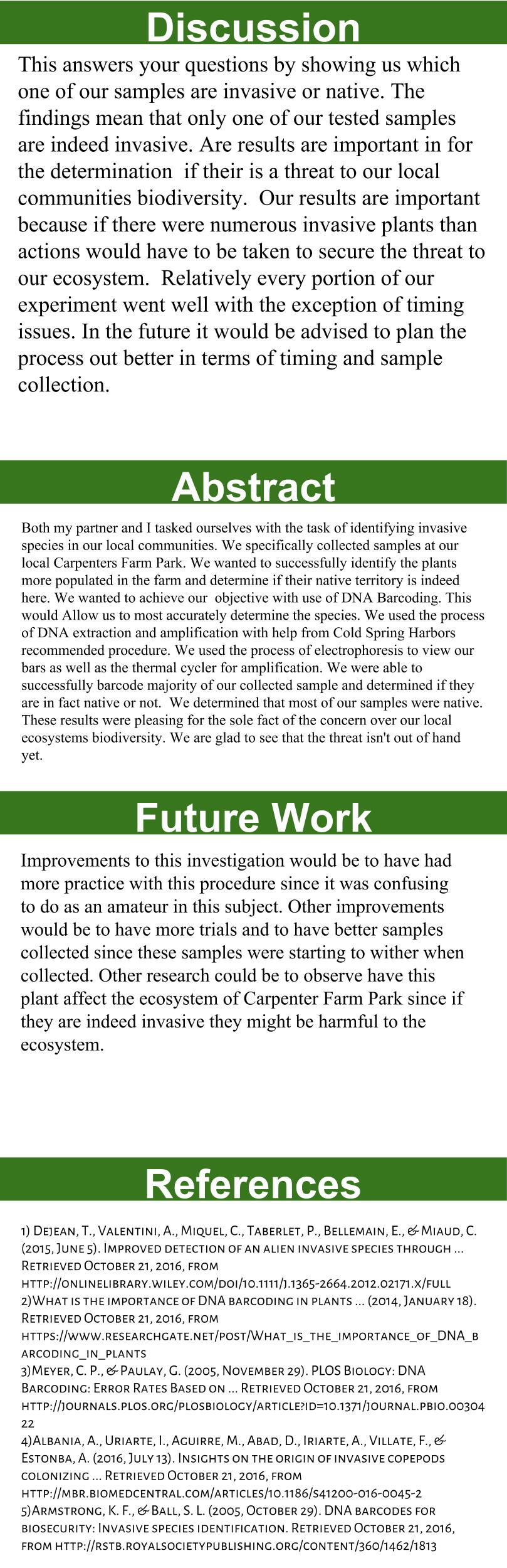 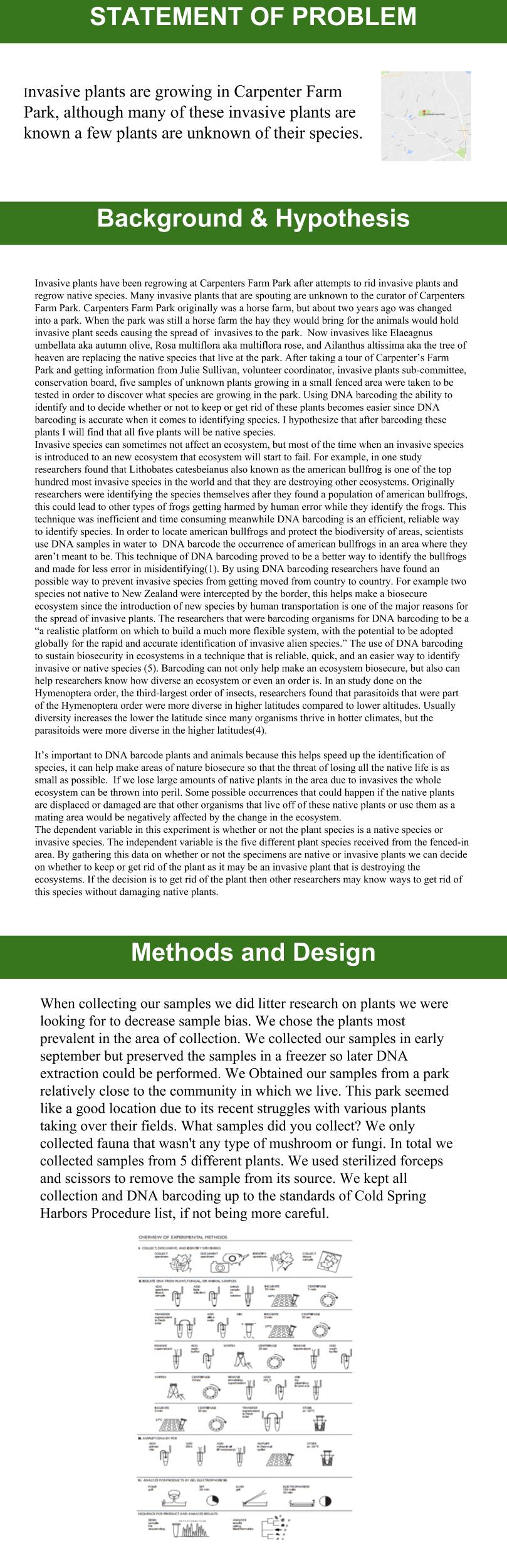